I will be ABLE TO UNDERSTAND adaptations
Habitat
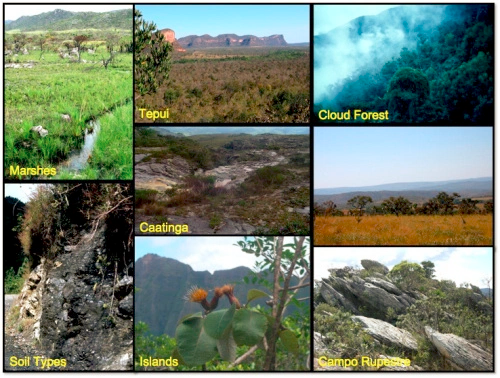 The place where a living thing lives is called is its habitat. 
Animals live in different biomes.
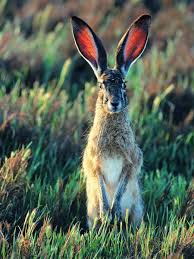 Adaptations
A characteristic that helps a living thing survive. 
Adaptations are passed down to offspring if it helps them survive.
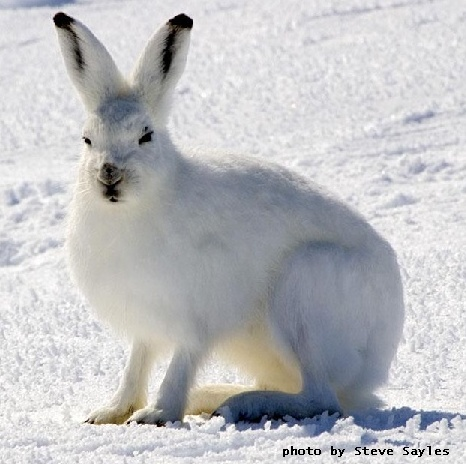 Physical adaptations
Adaptations that are in the bodies of plants and animals. 
EX: protect the organism, help hide it, help it go faster, help them hunt. 
Plants have adaptation: their leaves and seeds.
Behavioral adaptations
Adaptations that comes natural to an animal is its instincts. Instincts are not taught. Migration and hibernation are instincts. 
Some behavioral adaptations are taught like hunting or forms of communication.
Bird adaptations
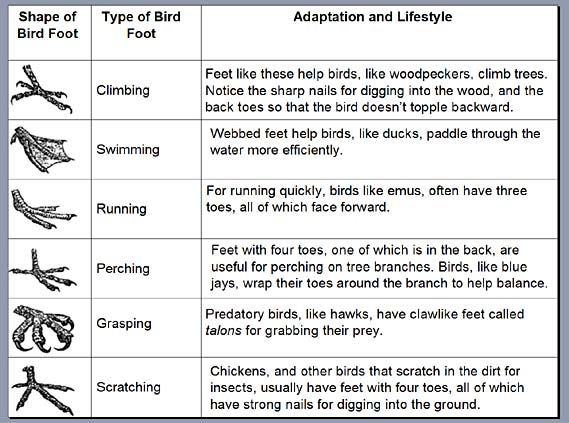 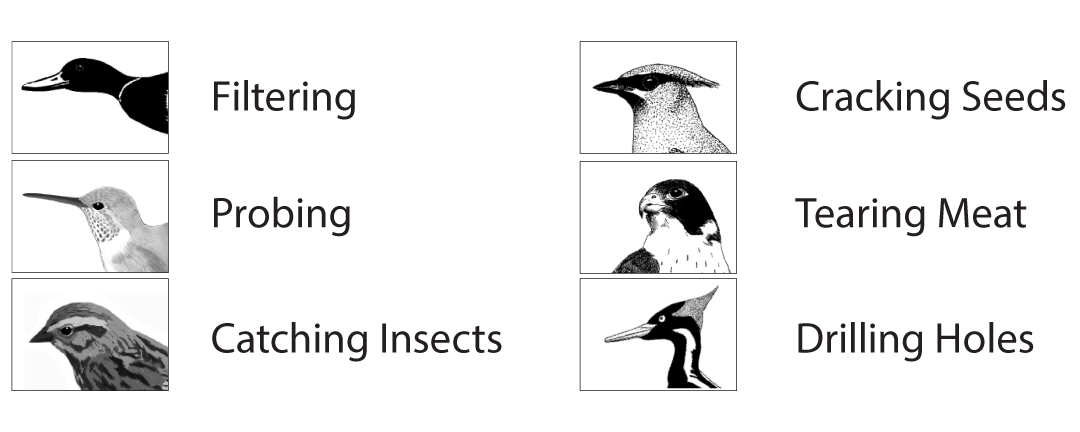 Circle of life- incomplete metamorphosis
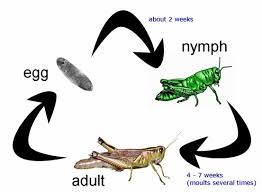 Circle of life- Complete Metamorphosis
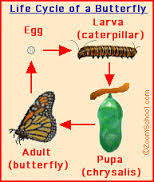 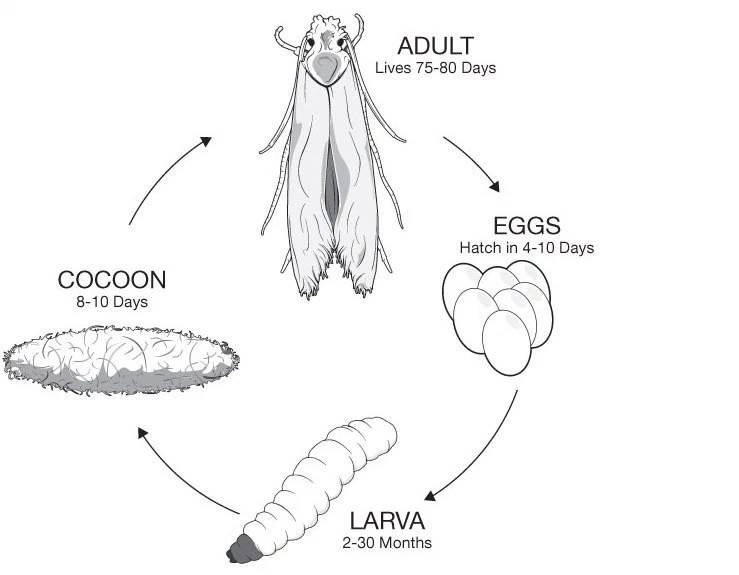 Biomes
regions of the world with similar climate (weather, temperature) animals and plants.
aquatic Biomes
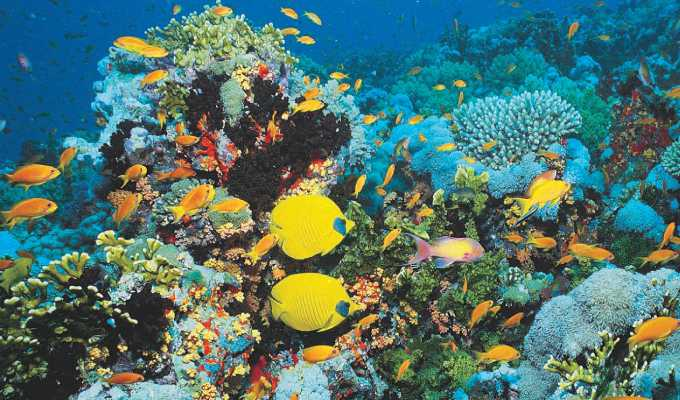 Fresh water biomes-ponds and lakes, streams and rivers, and wetlands
Marine region biomes- oceans, coral reefs, and estuaries
Desert biomes
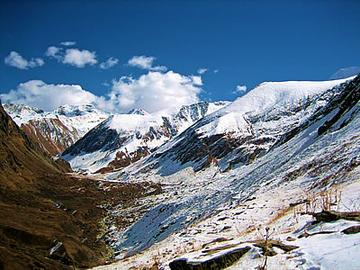 low level of rainfall it receives each year. Deserts cover about 20% of the Earth. There are four major types of desert in this biome - hot and dry, semiarid, coastal, and cold.
Grasslands
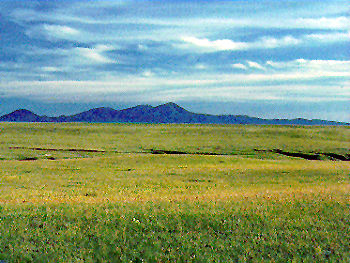 lands dominated by grasses
tundra
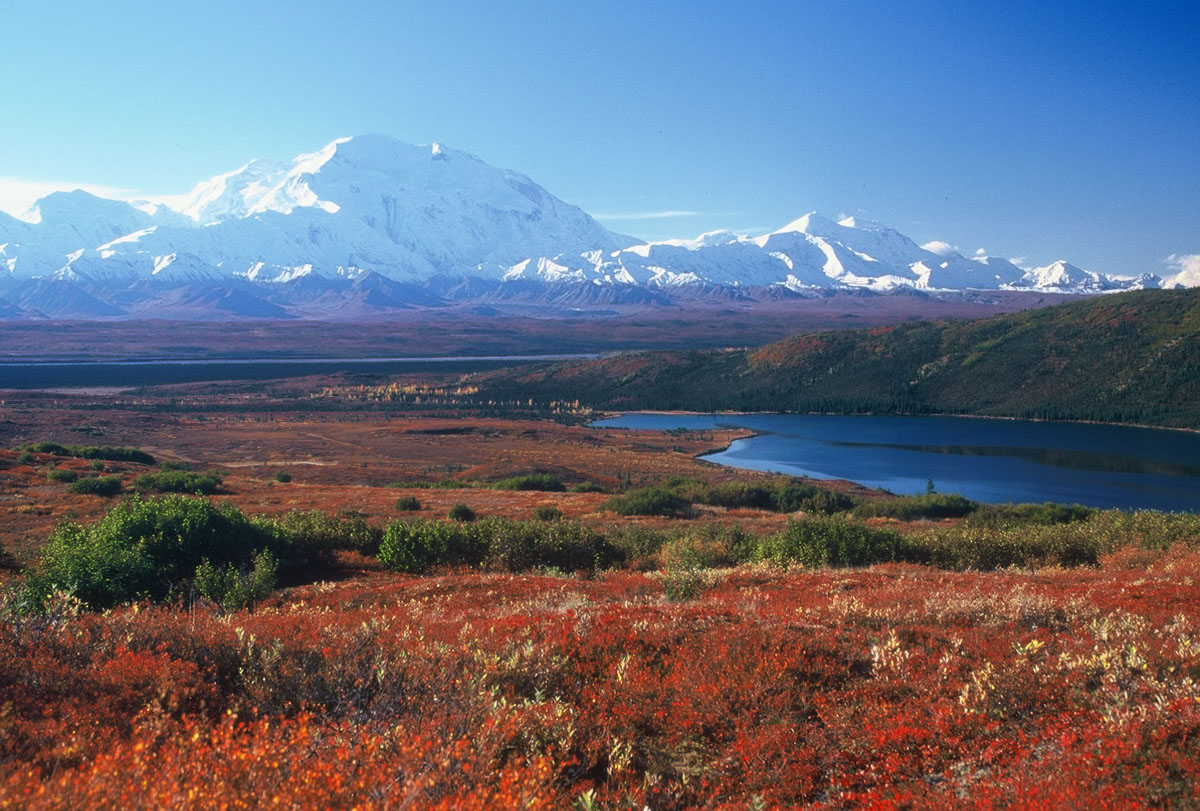 frost-molded landscapes, extremely low temperatures, little precipitation, poor nutrients, and short growing seasons
forest
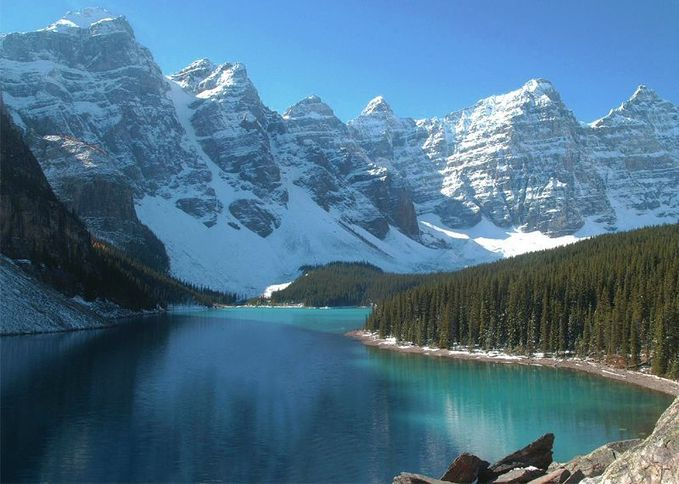 Tropical and temperate forests
Taiga biome of the needle leaf forest.
POLAR
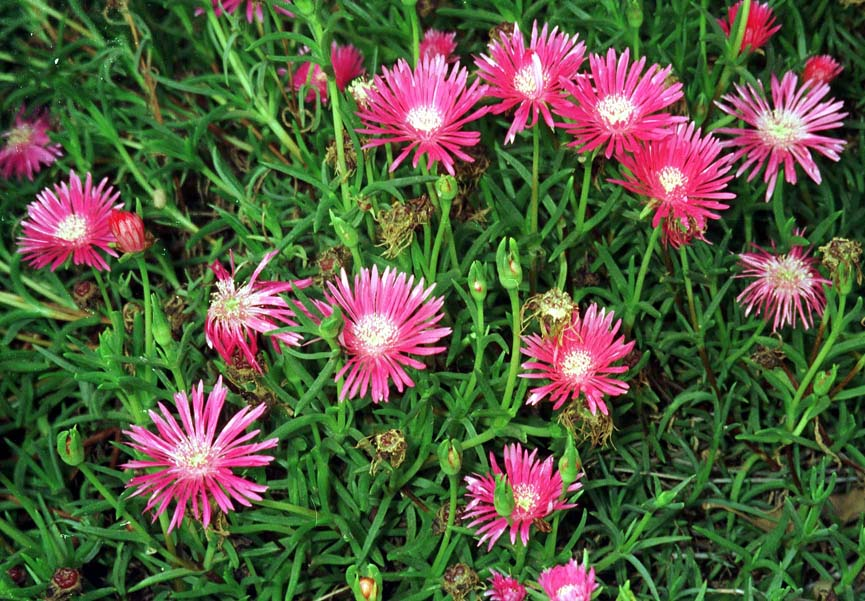 Types of plants
Vascular plants- vascular tissues xylem and phloem
Nonvascular plants-  no vascular tissue, so the plants cannot retain water or deliver it to other parts of the plant body.
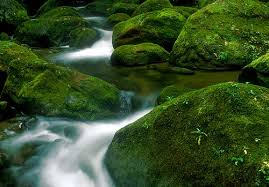 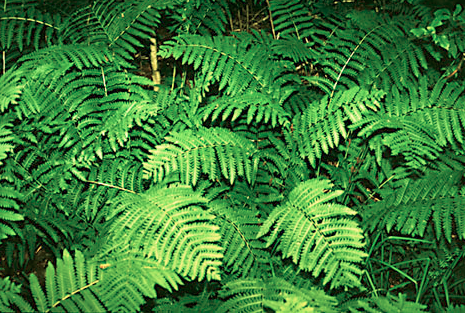 Types of plant reproduction
Plants can reproduce through spores, cones, and flowers.
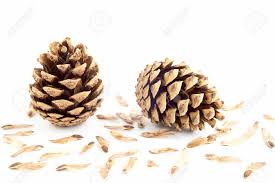 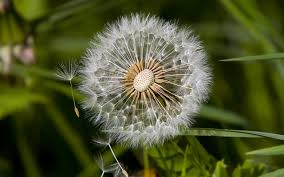 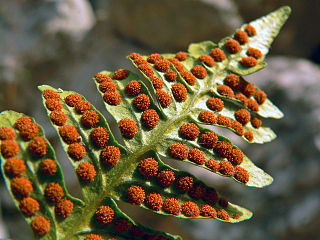 Take notes on the video
http://studyjams.scholastic.com/studyjams/jams/science/plants/flowers.htm